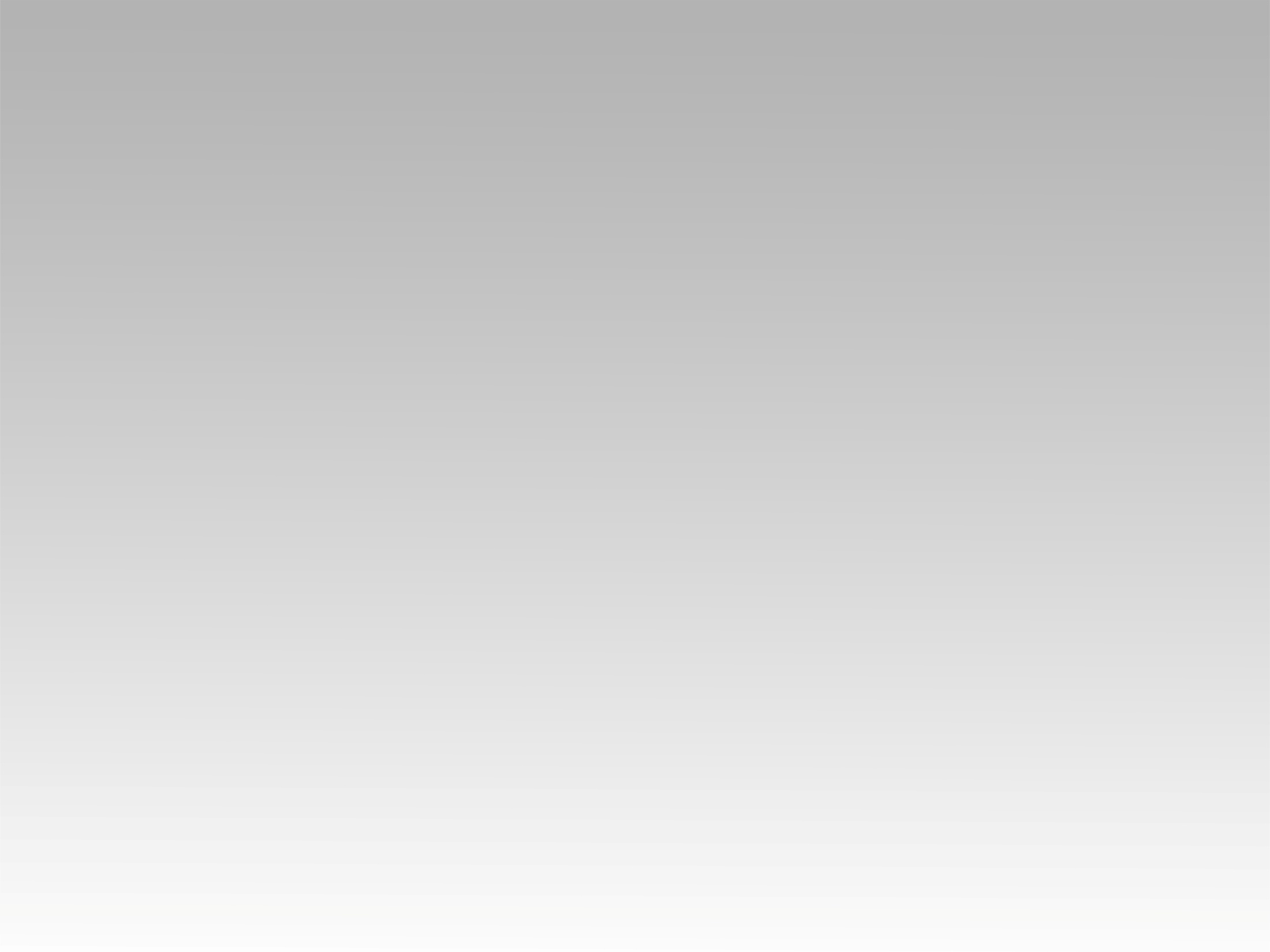 تـرنيــمة
جاي بذبيحة حمد
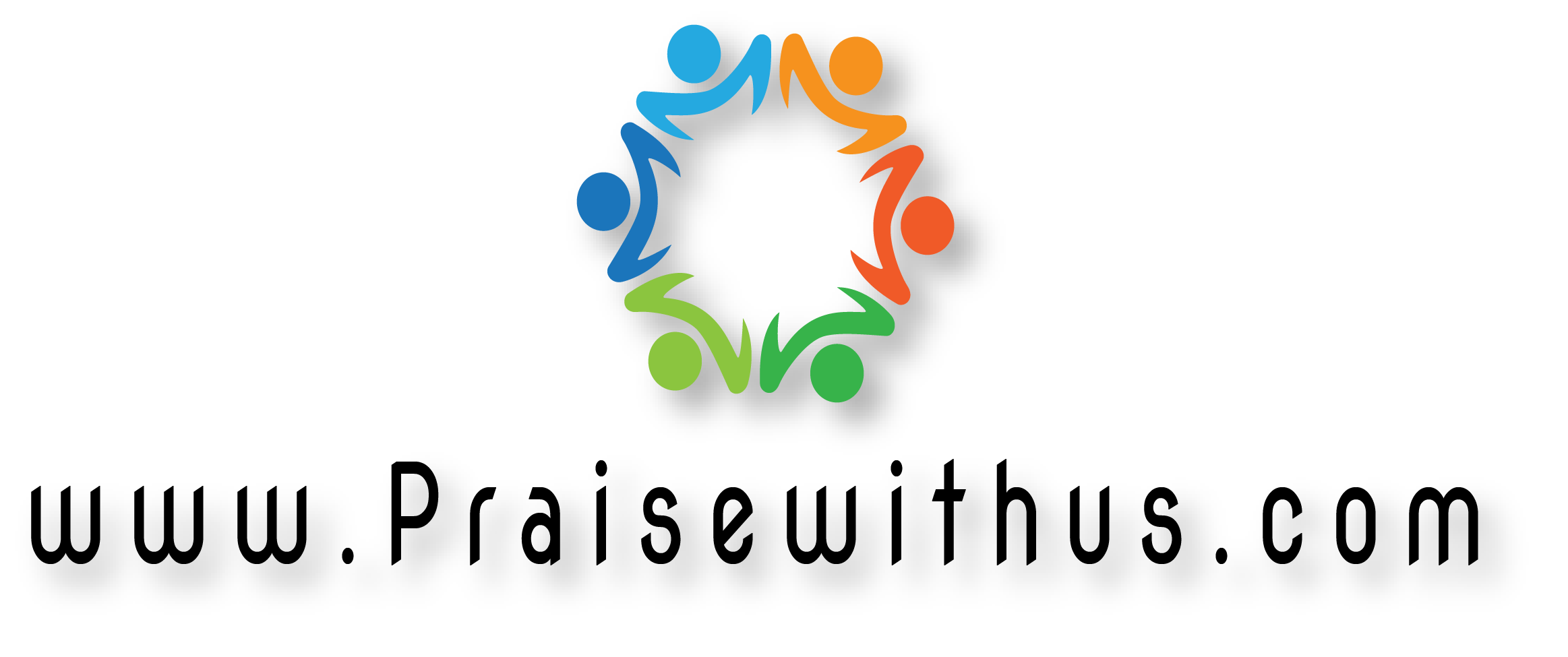 1-(جاي بذبيحة حمد باقدمها 
بقلبي الفرحانجايب لحن في إيدي وكلمة 
باقدمها بإيمان)2
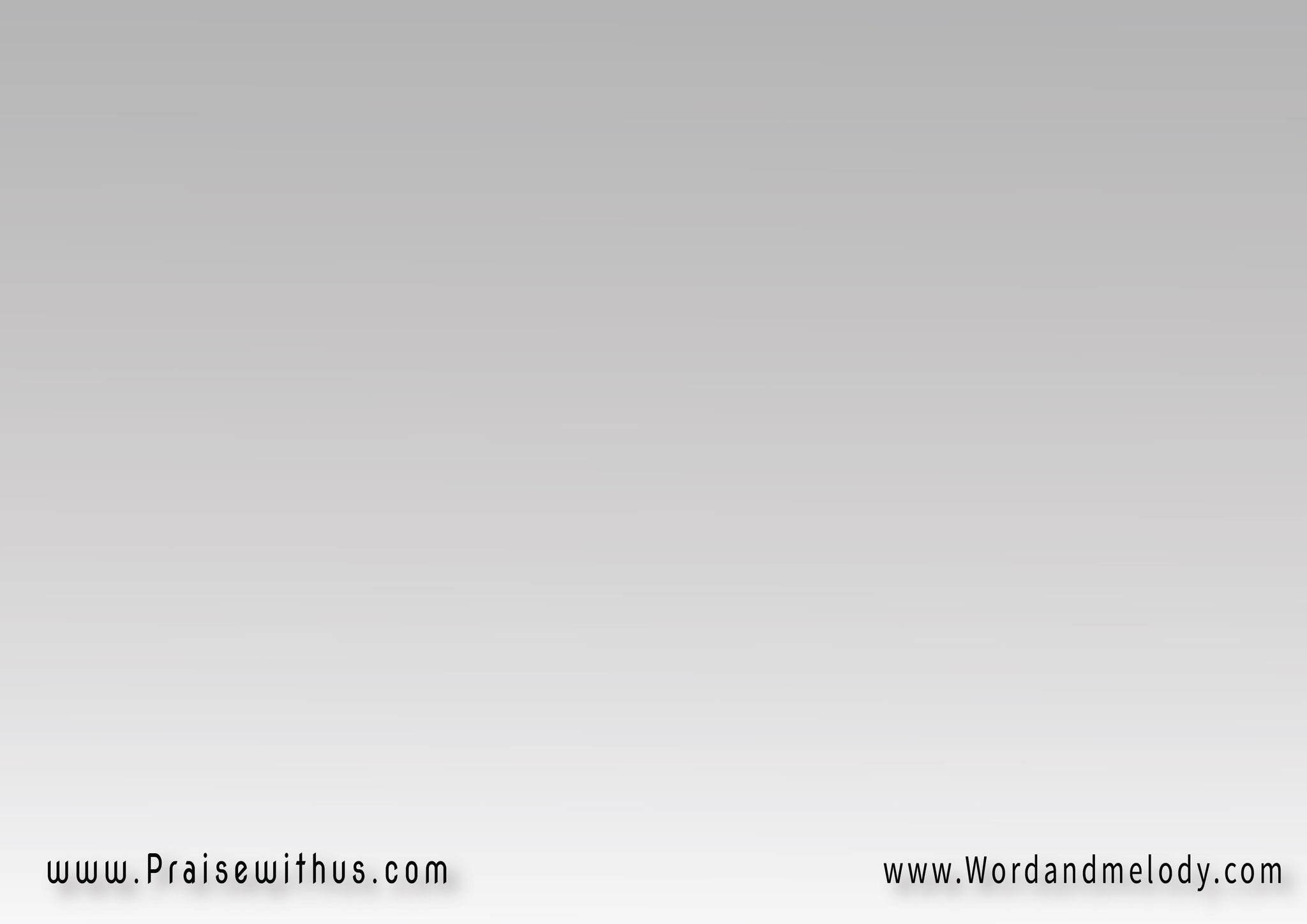 (جاي وبقدم ليك 
من اللي في إيدك ليك ) 2يا فادي الإنسان 
يا فادي الإنسان
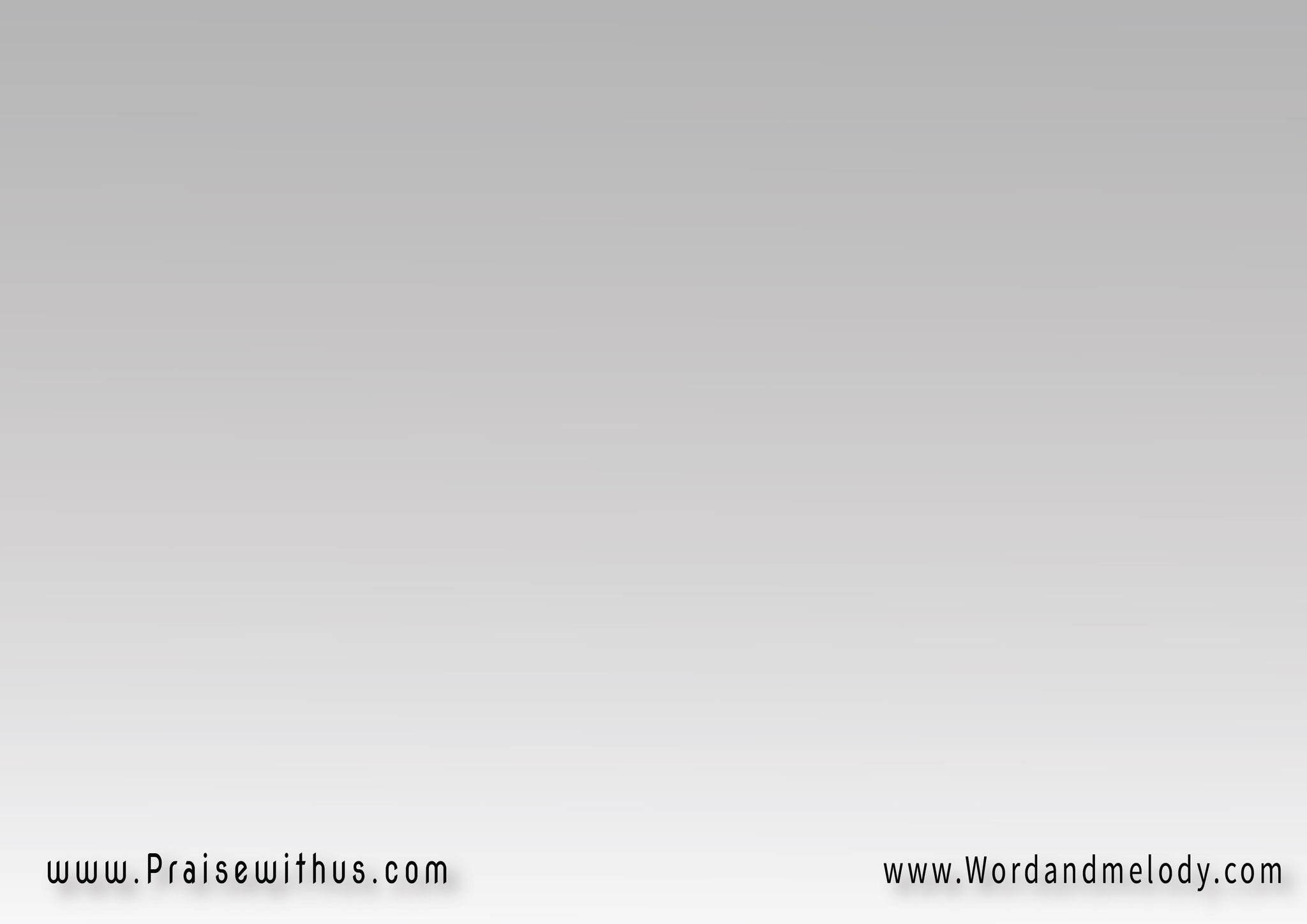 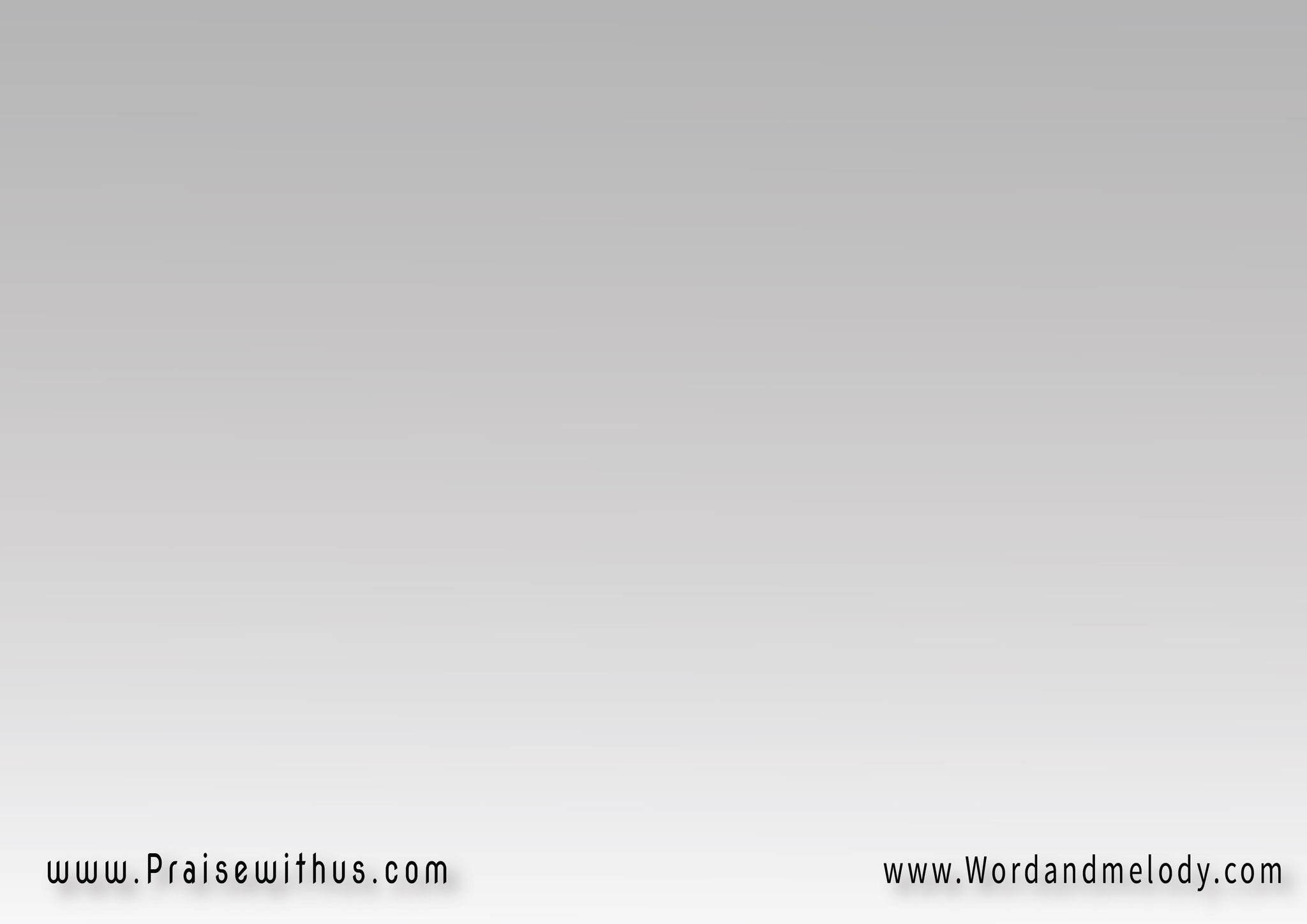 القرار: 
(علمني أقدم ليك 
تسبيح يرفعني إليك ) 2واكون كذبيحة حمدانا بين إيديك
2-(يا للي إديتني حياتك حب
 انا باهدي حياتي إليكحبك ساكن جوه القلبوقلبي ساكن في إيديك)2
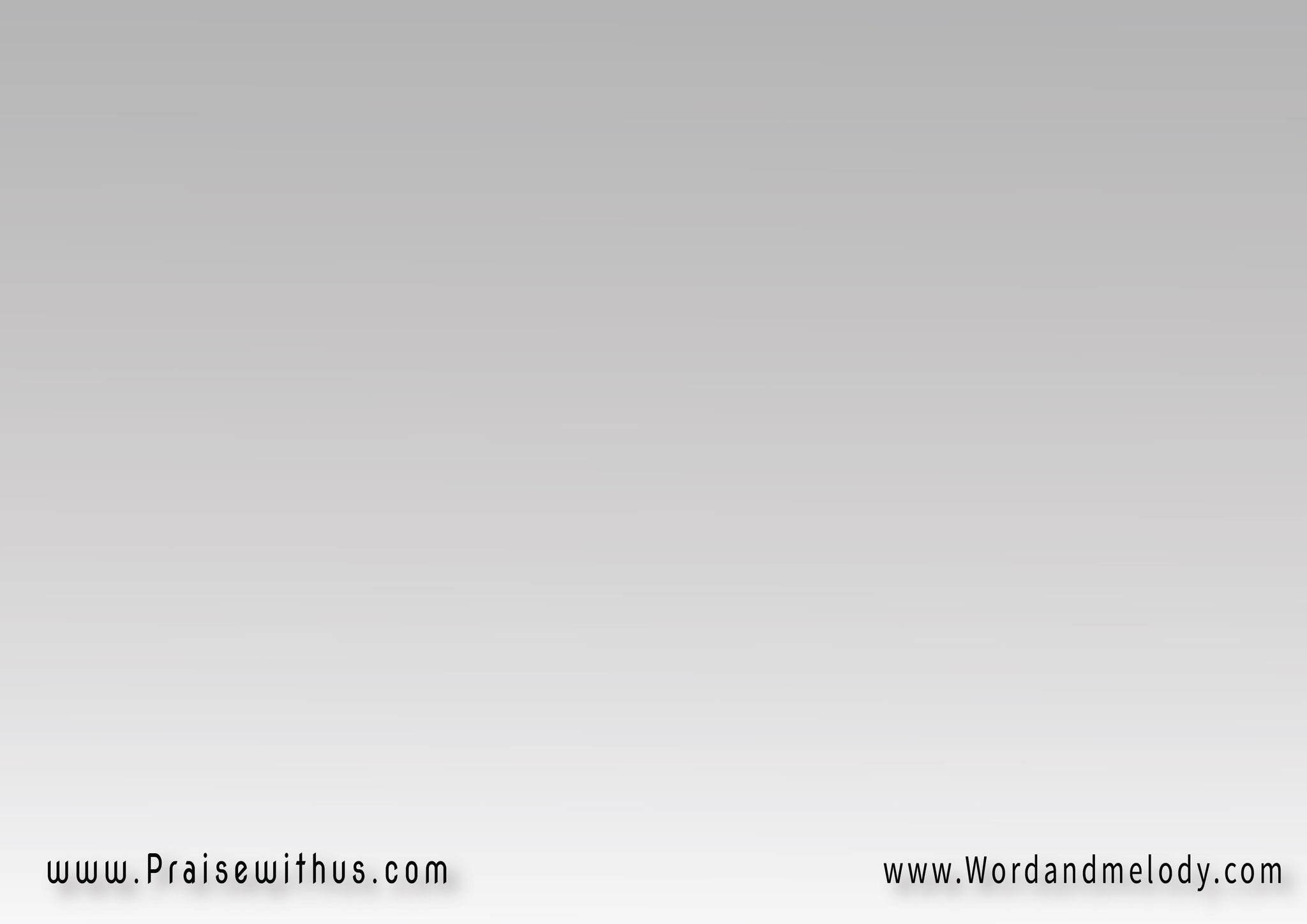 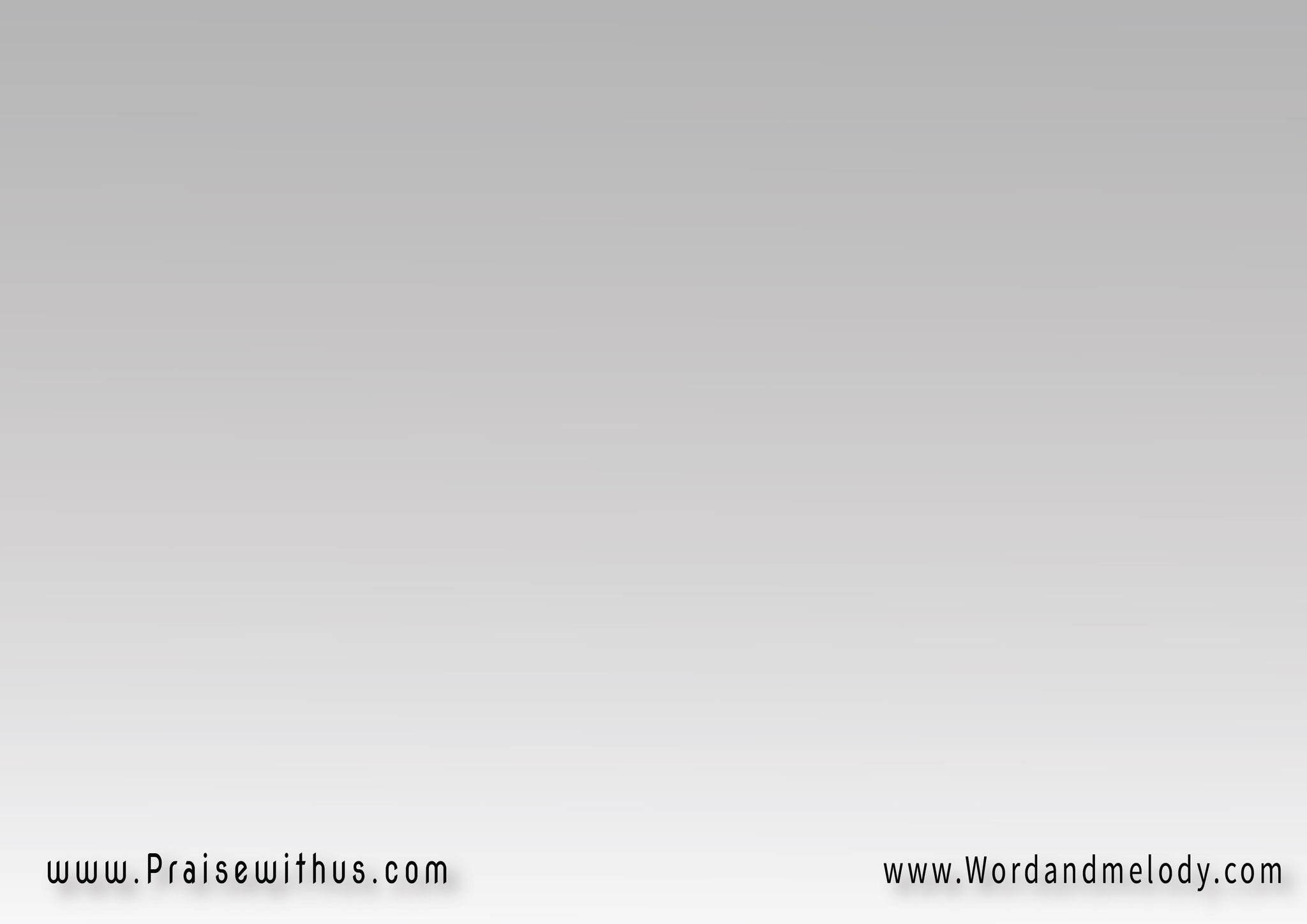 ( قلبي يغني أكيد 
طول ما الحب يزيد ) 2ويزيد الإيمان 
يا فادي الإنسان
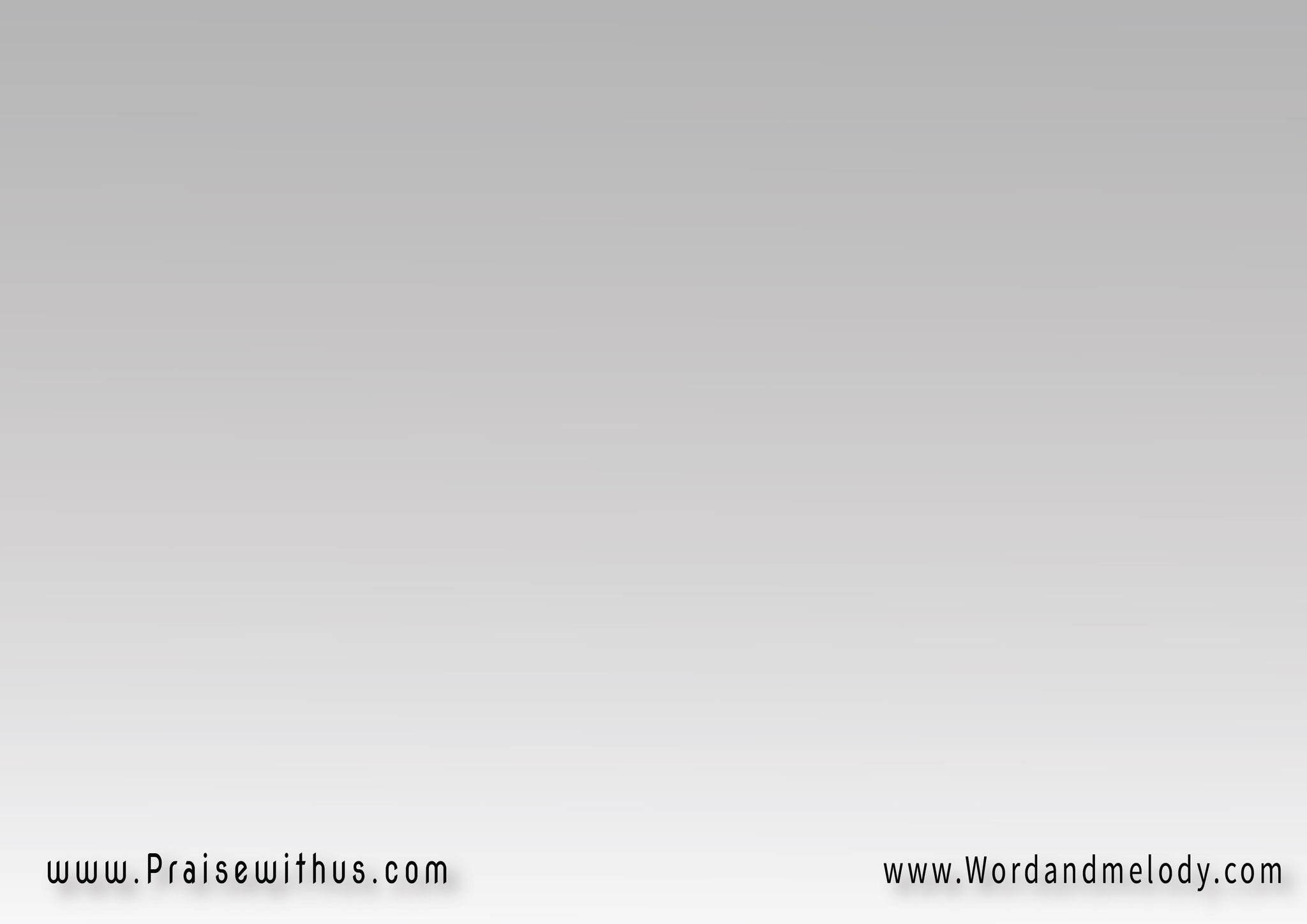 القرار: 
(علمني أقدم ليك 
تسبيح يرفعني إليك ) 2واكون كذبيحة حمدانا بين إيديك
3-(اسمك أحلى أسامي الدنياوأحلى أسامي الكونمجد لاسم يسوعنا الغالي وللجنب المطعون)2
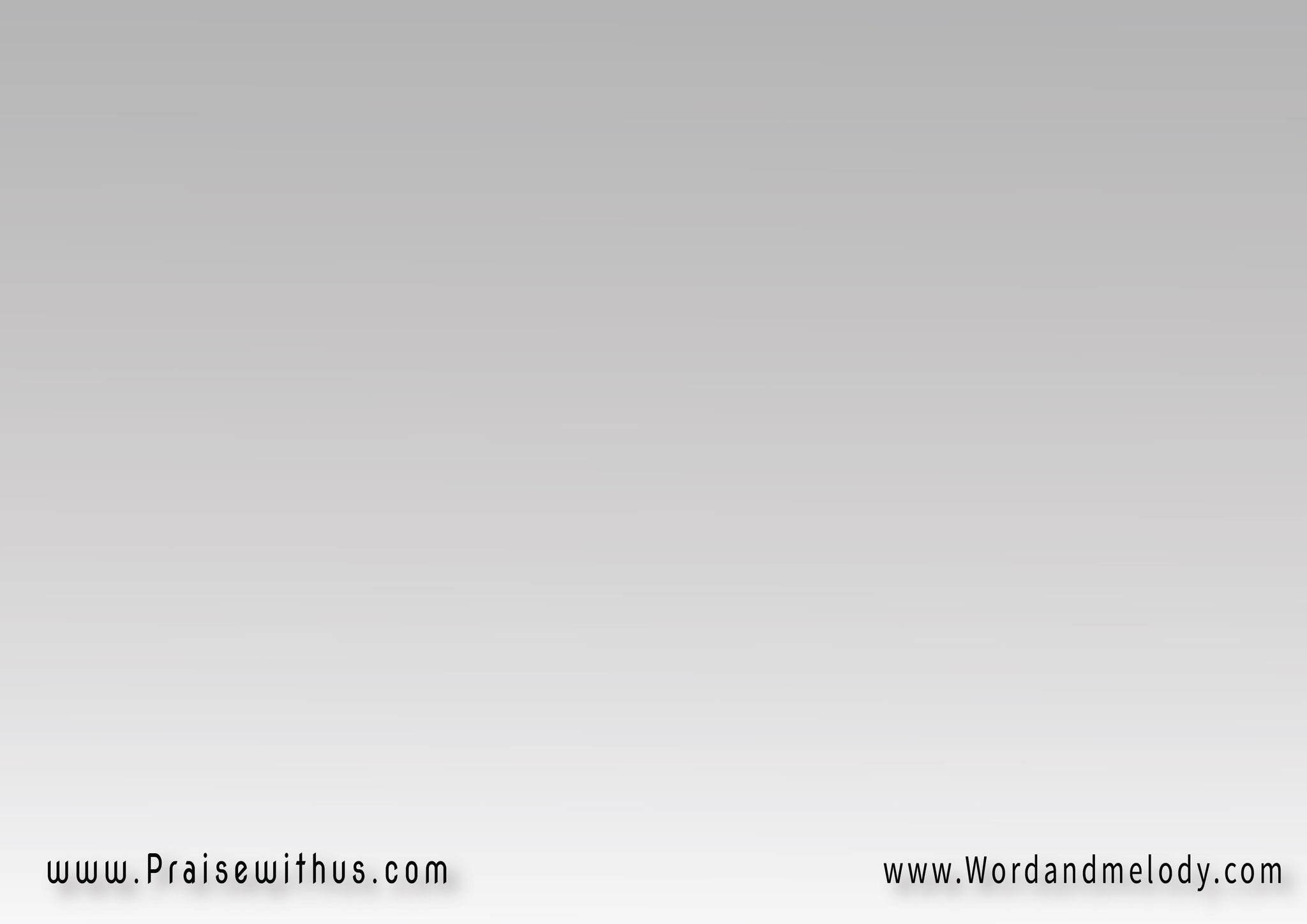 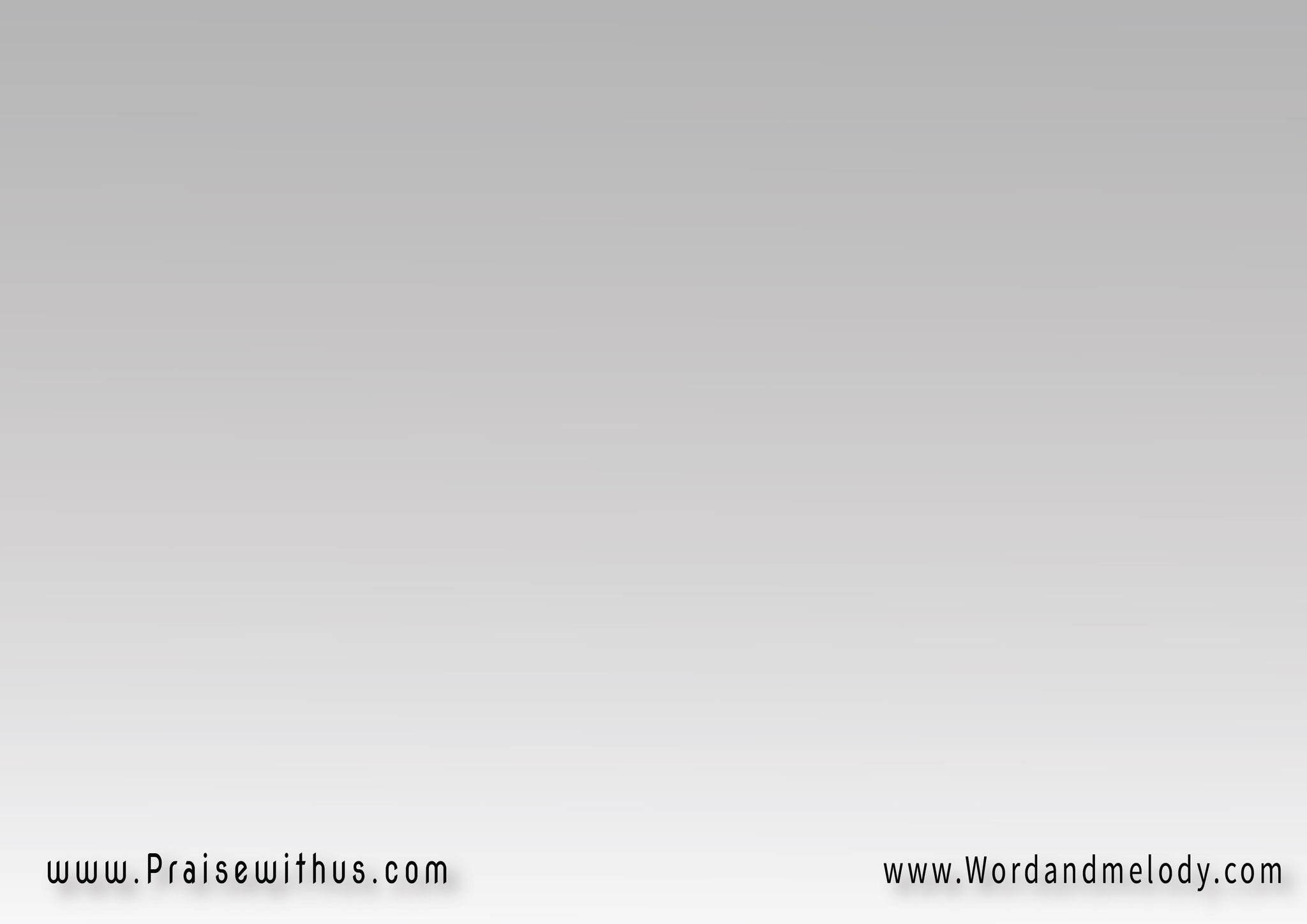 ( شمس الأرض تغيب 
والنور يبقى صليب ) 2راية الحق تبانيا فادي الإنسان
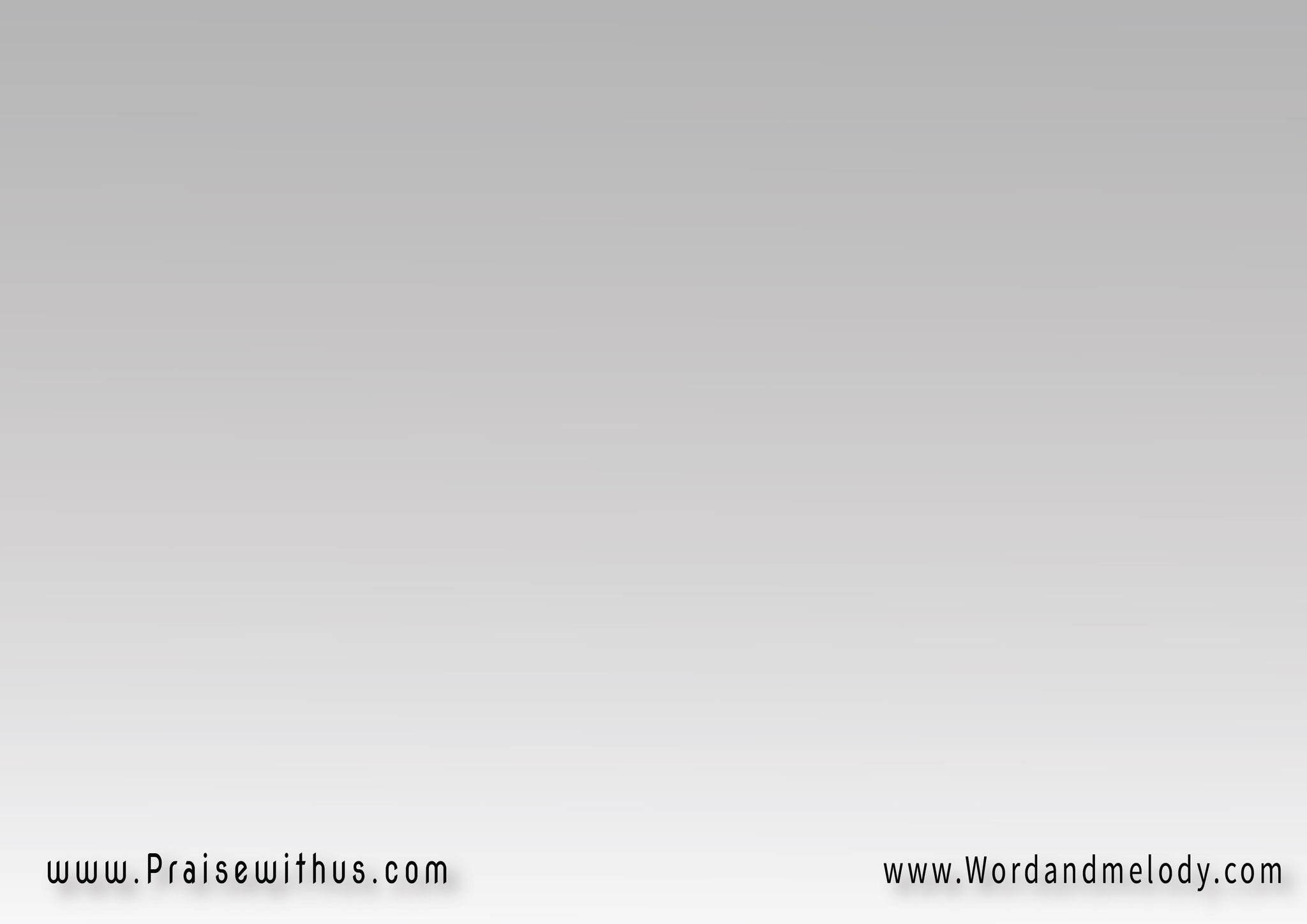 القرار: 
(علمني أقدم ليك 
تسبيح يرفعني إليك ) 2واكون كذبيحة حمدانا بين إيديك
3-( ملك المجد واسمك عالي
وفي إيديك السلطان 
أمم الأرض وكل شعوبها
وكل ملوكها كمان )2
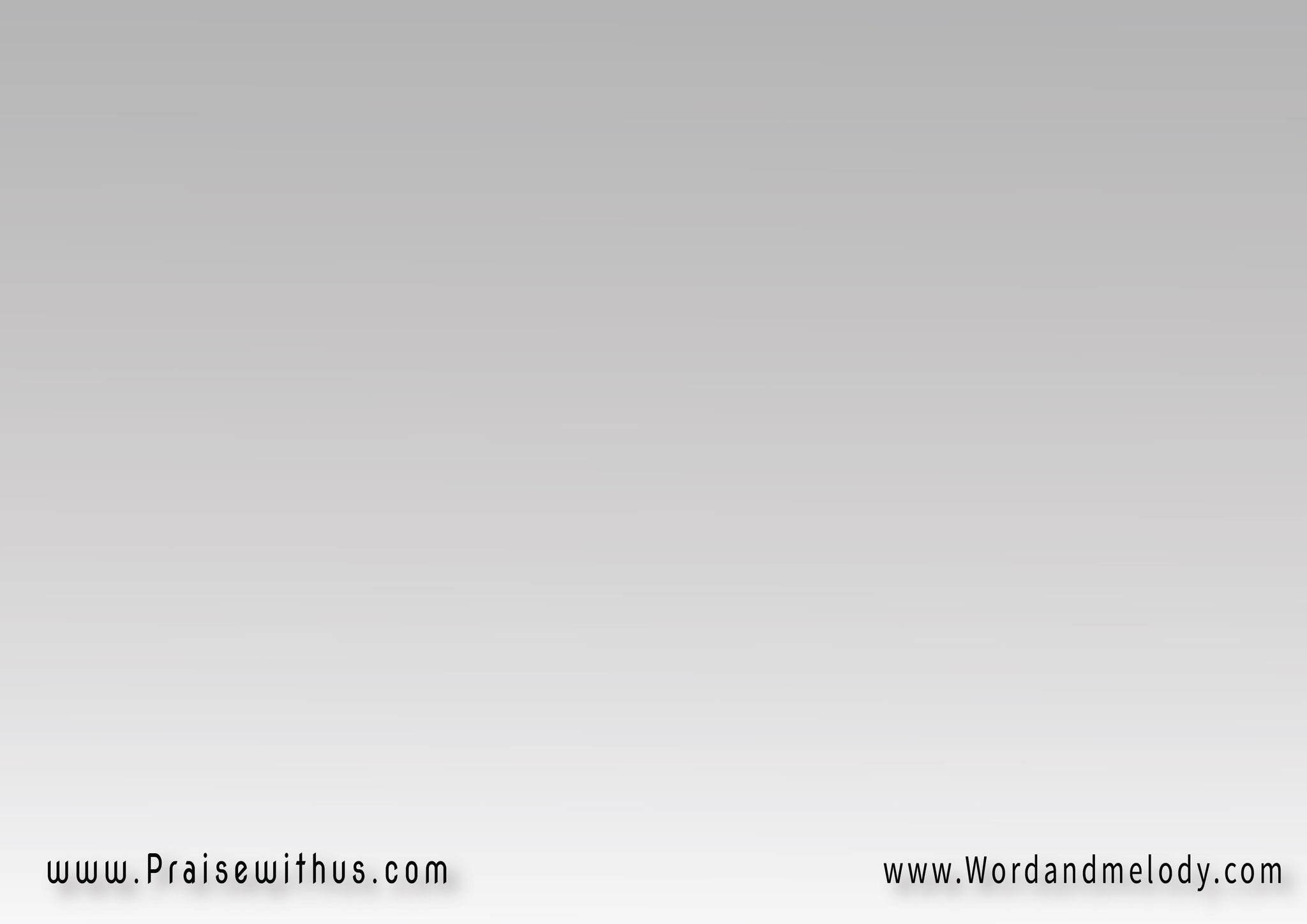 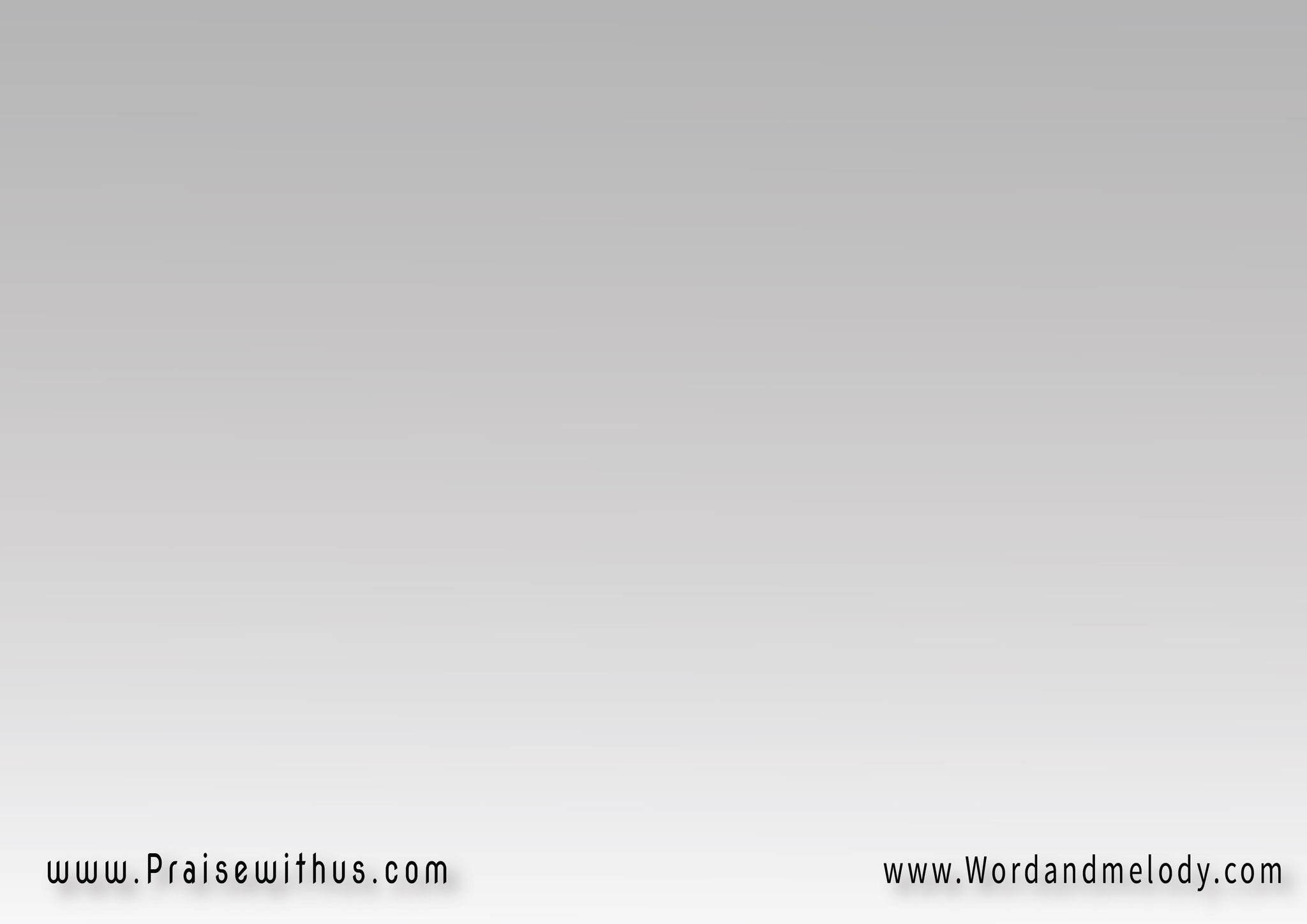 ( بكره هتسجد ليك 
تخضع تحت إيدك )2يا صاحب السلطان 
يا فادي الإنسان
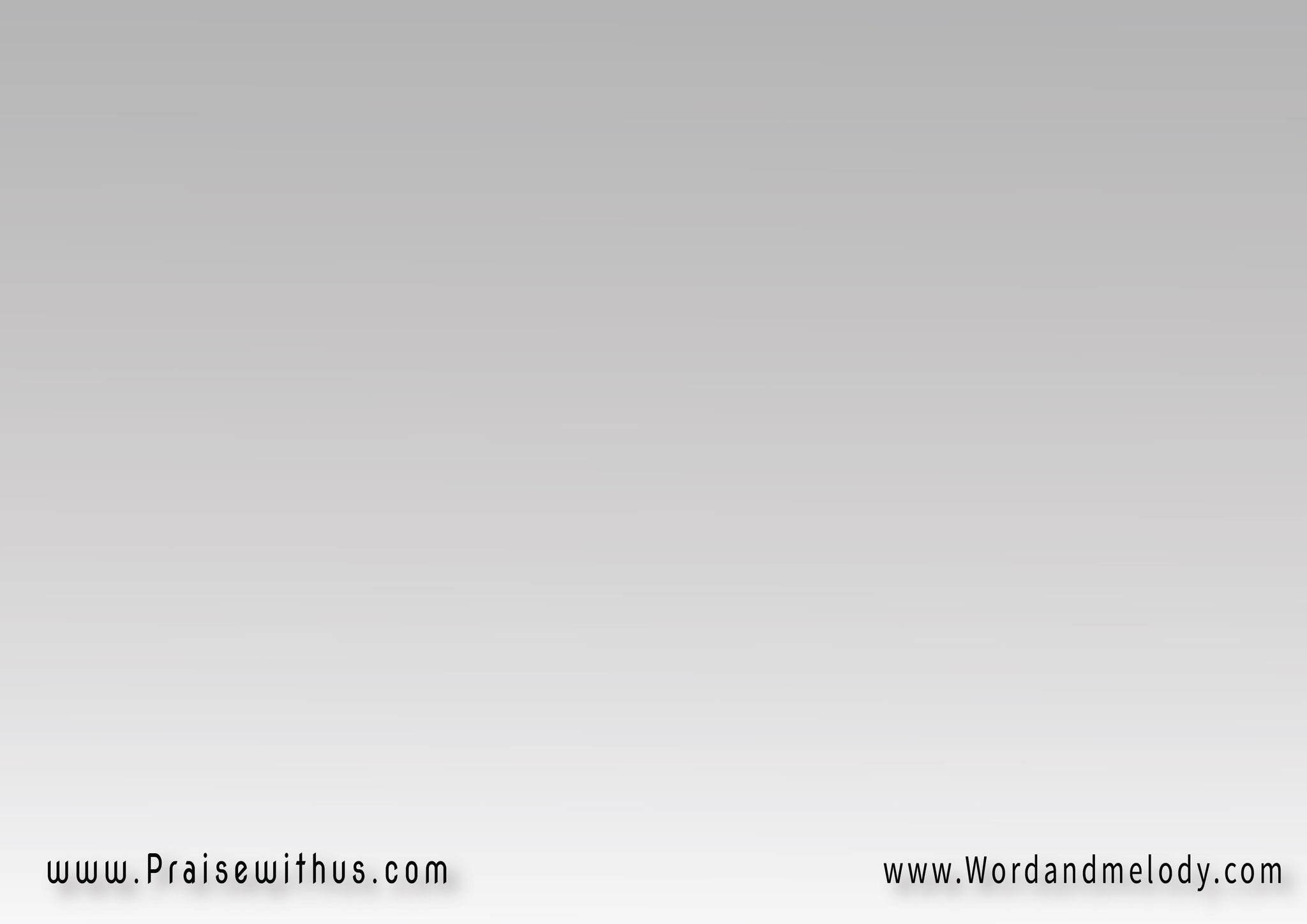 القرار: 
(علمني أقدم ليك 
تسبيح يرفعني إليك ) 2واكون كذبيحة حمدانا بين إيديك
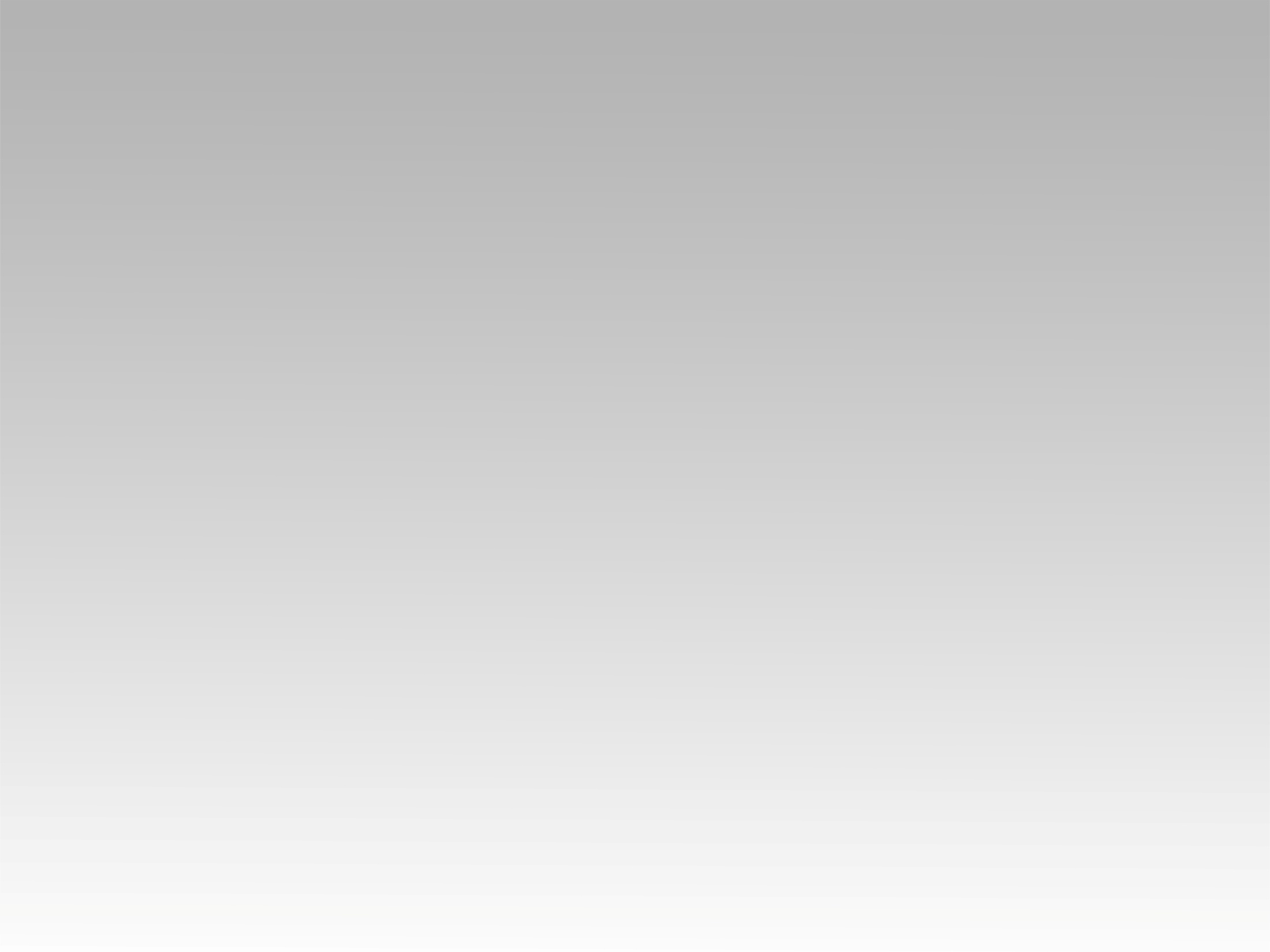 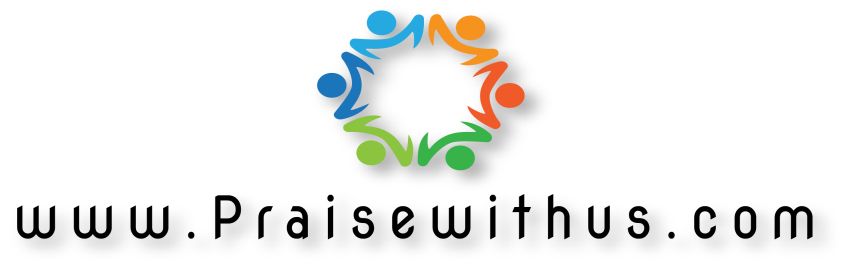